Annotating accessibility during design. Include—Figma a11y plugin
Anna Zaremba | Megan Woodruff | Mark Lapole
Presenters
Anna
Megan
Mark
eBay context
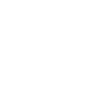 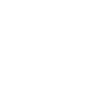 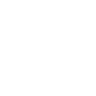 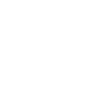 A sports trading card is purchased every second (US)
A car part is purchased every second (UK)
A smartphone is purchased every 16 seconds (DE)
A watch is purchased every 95 seconds (AU)
Problem
About 40% of issues found in production are design-related
Goals
Deliver a more accessible, consistent & usable eBay experience
Who joined us today?
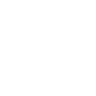 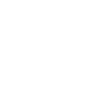 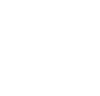 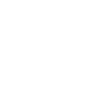 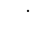 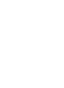 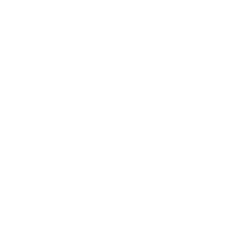 Remember a time when you felt overwhelmed...
What is your inclusive process?
As a designer, what if…
considering accessibility fitted seamlessly into your design process?
As an engineer, what if…
you had an efficient communication path and less guesswork?
As a project manager, what if…
you had clarity and confidence about what the team is building?
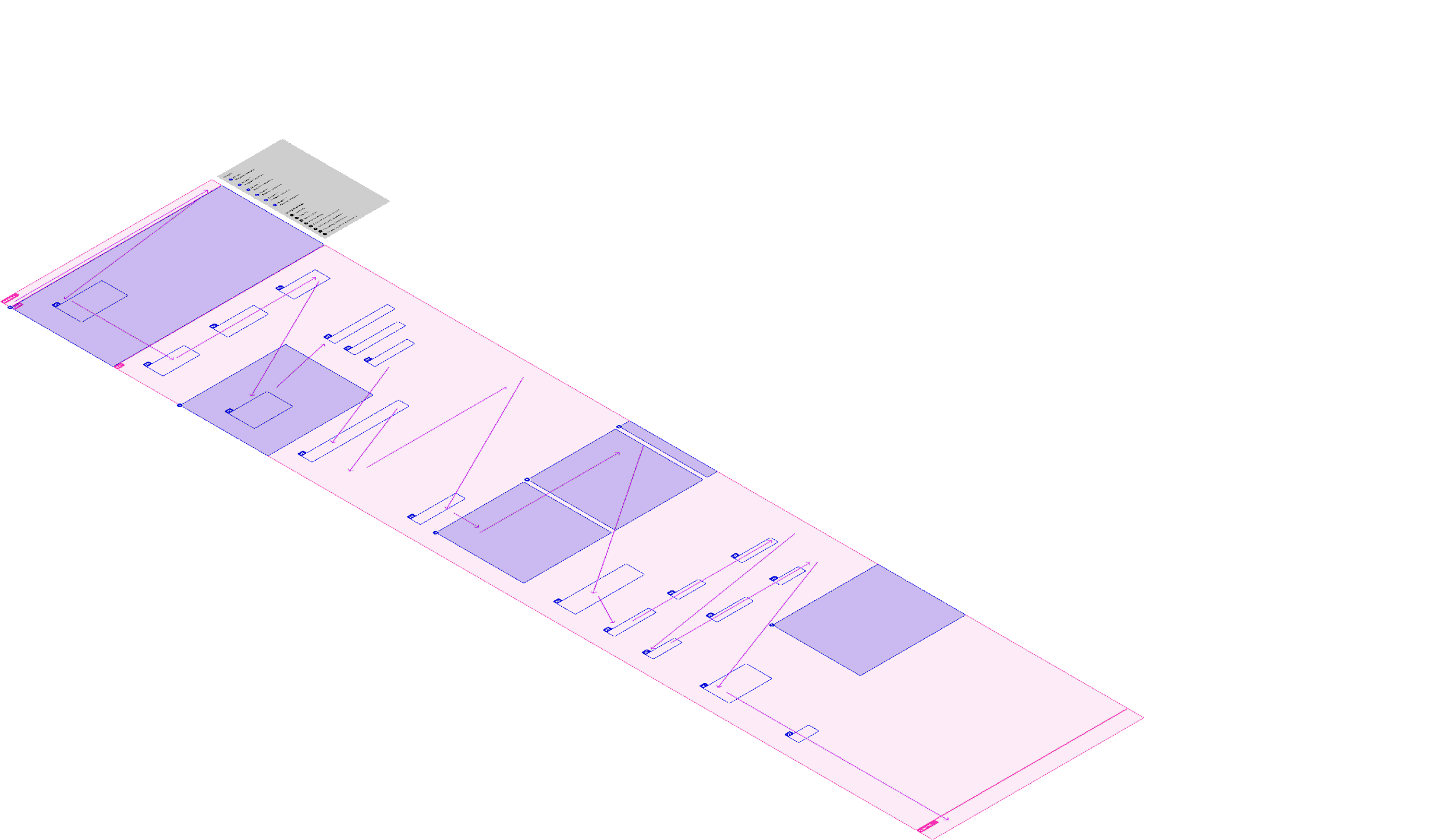 Introducing Figma accessibility plugin
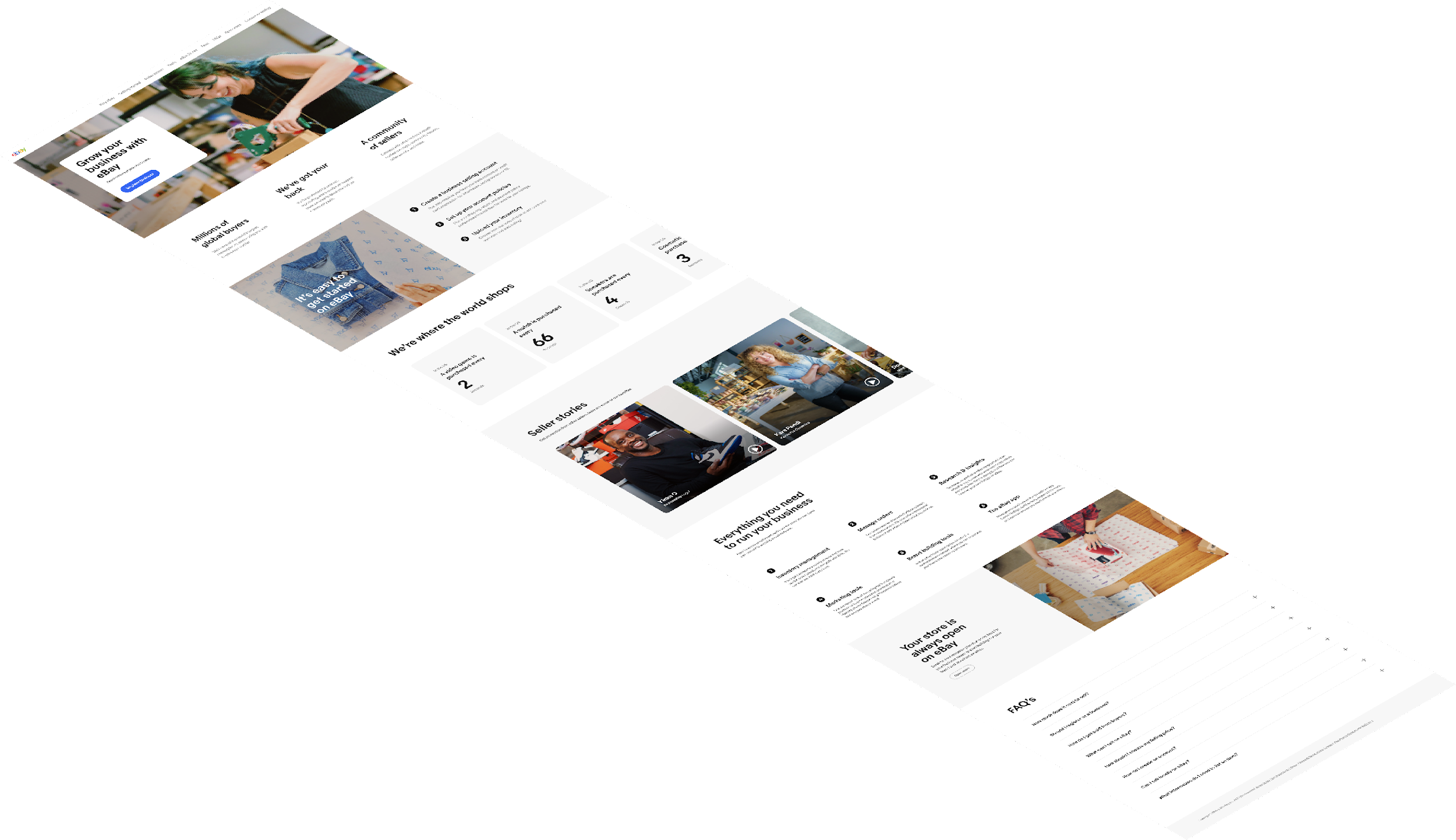 design
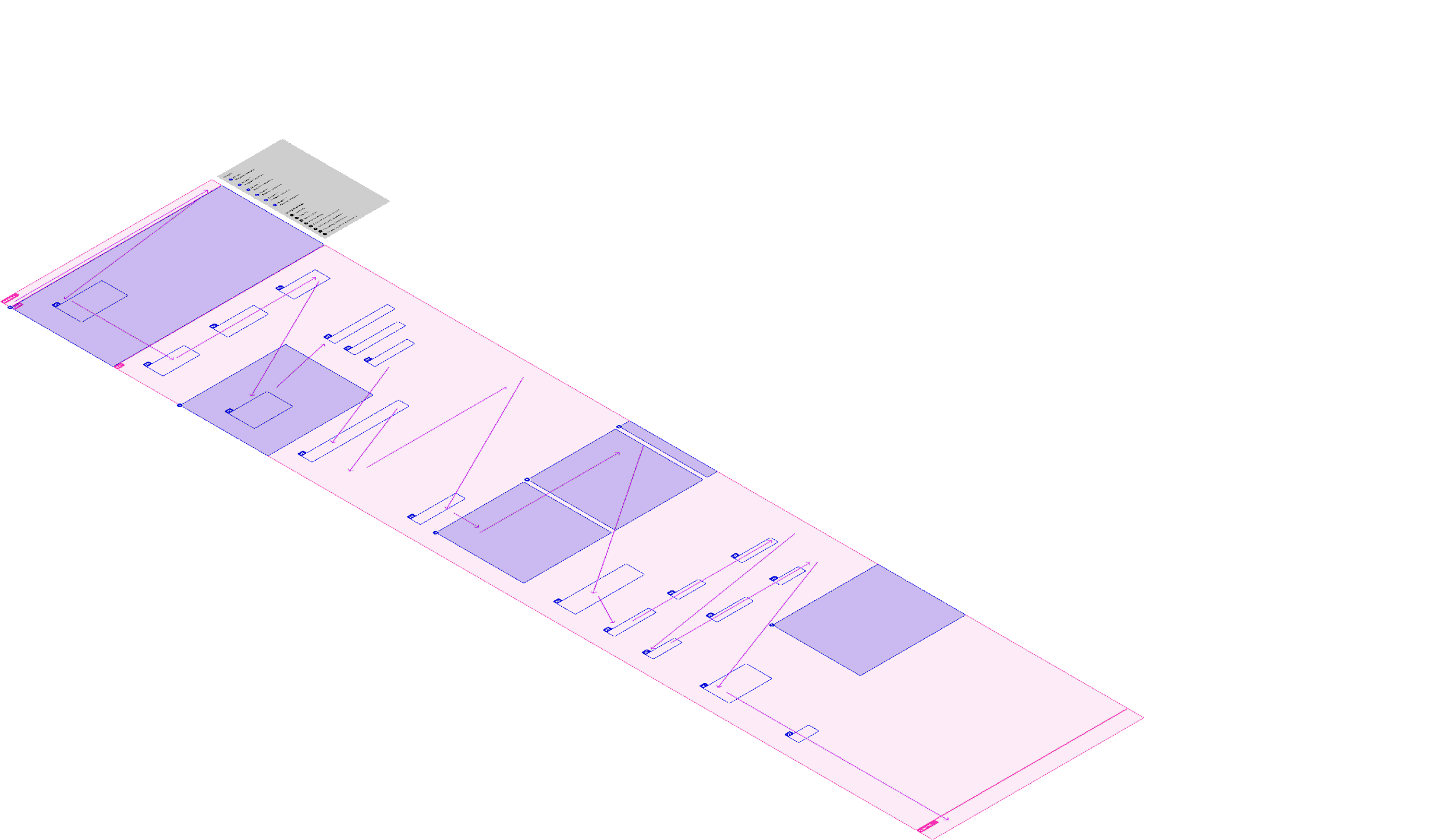 Introducing Figma accessibility plugin
communicate
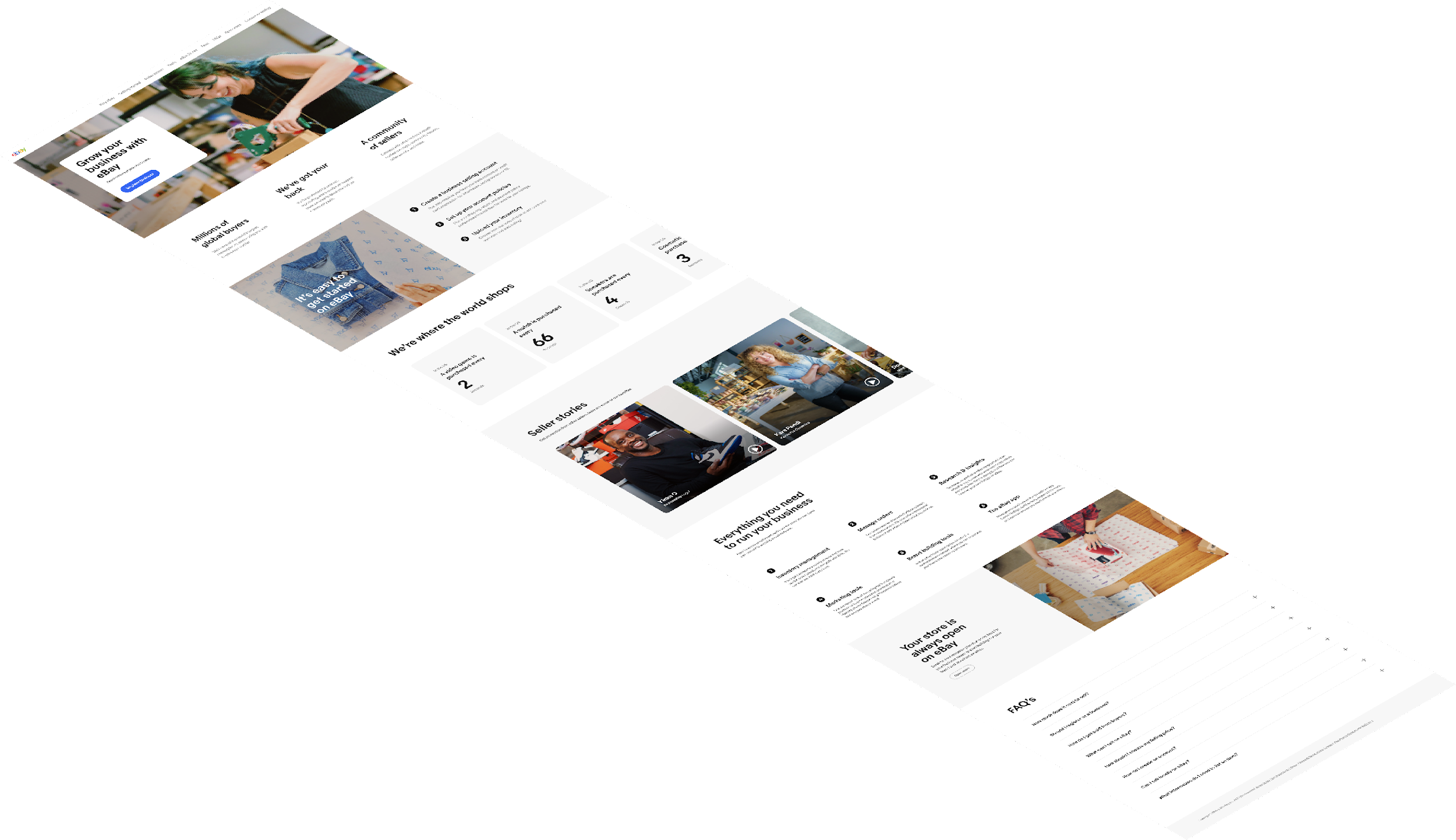 Introducing Figma accessibility plugin 3
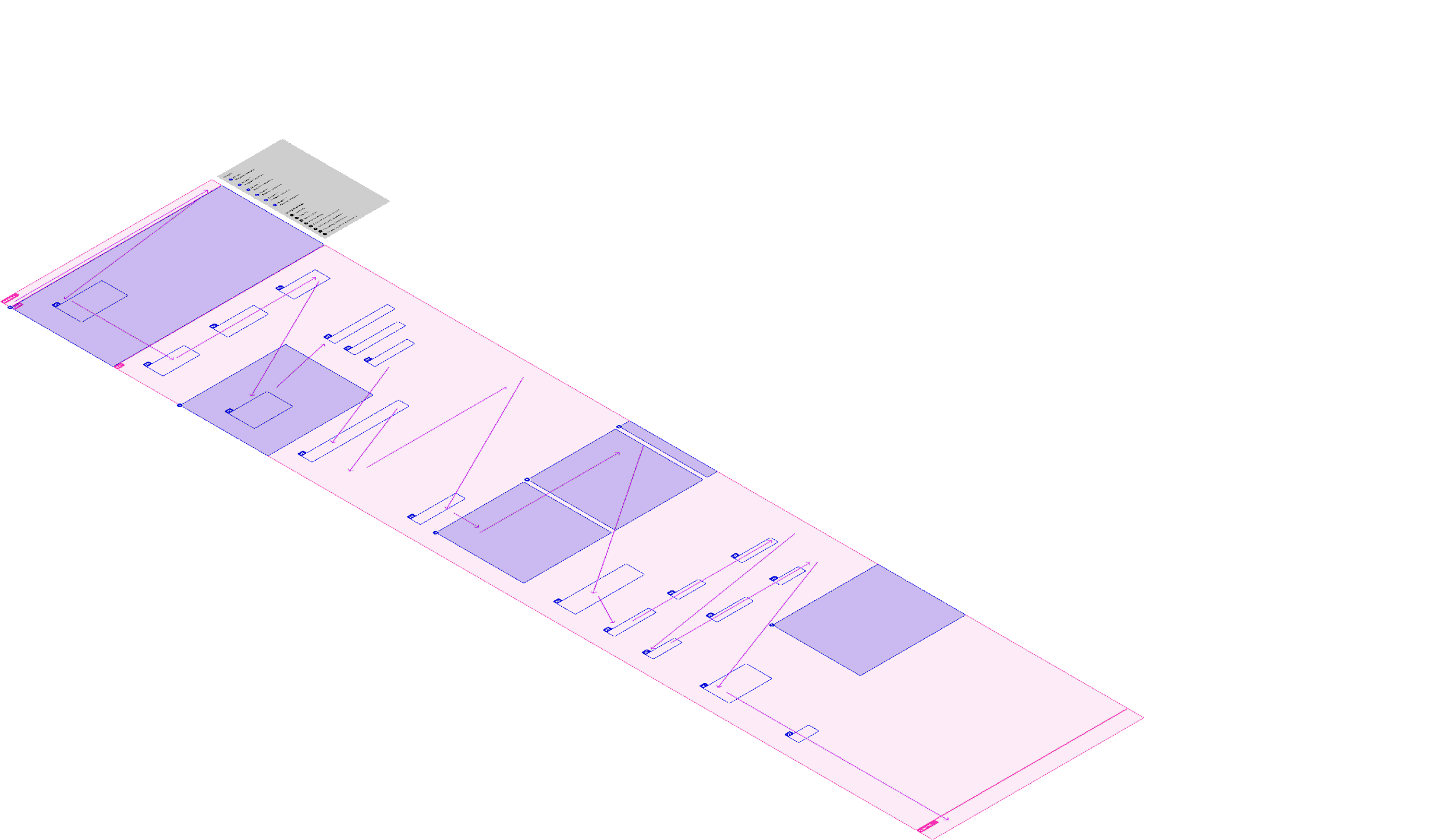 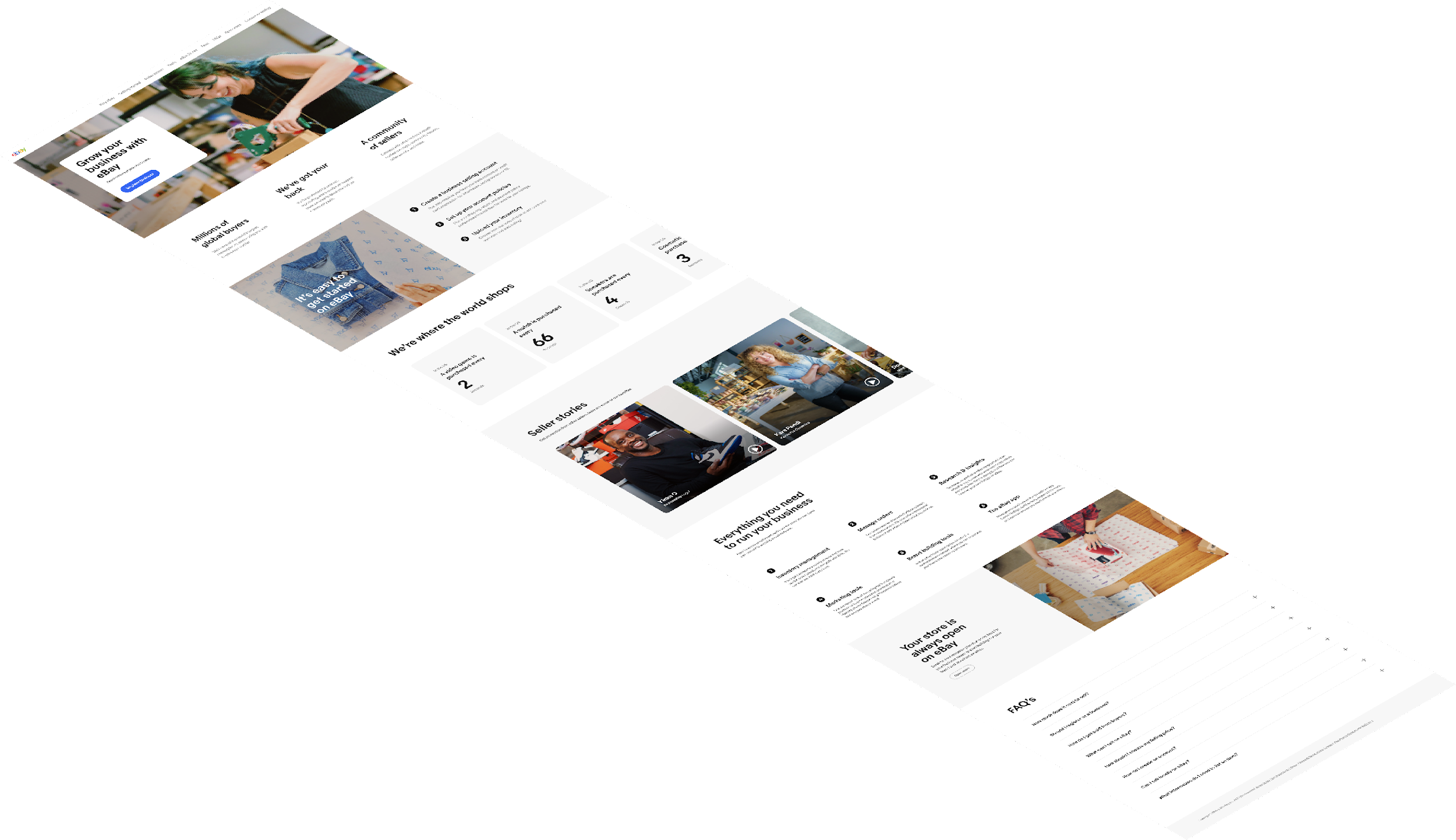 build
What does the plugin provide?
Benefits
Comprehensiveness
Efficiency
Communication
Comprehensiveness:multiple concepts
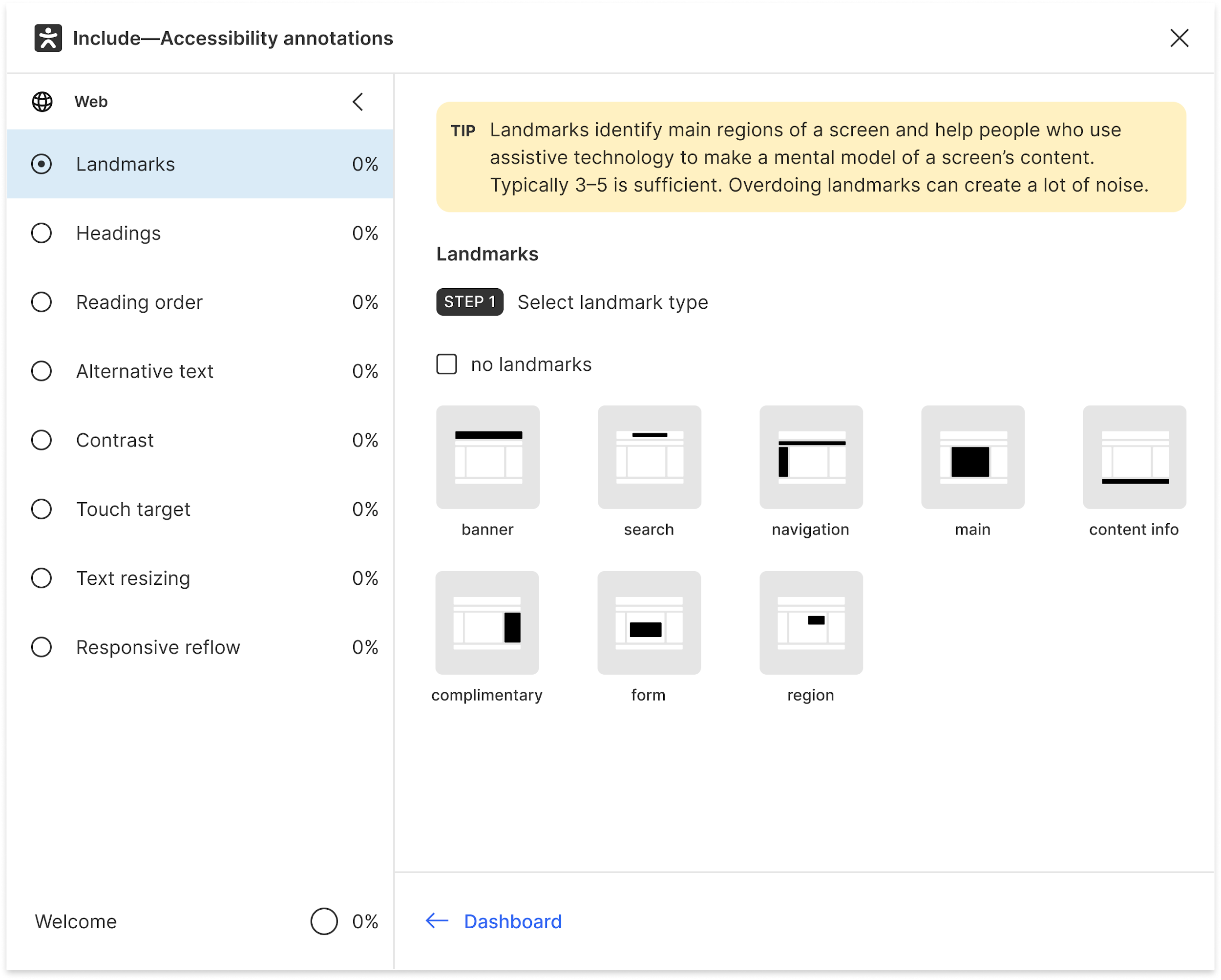 Comprehensiveness:multiple platforms
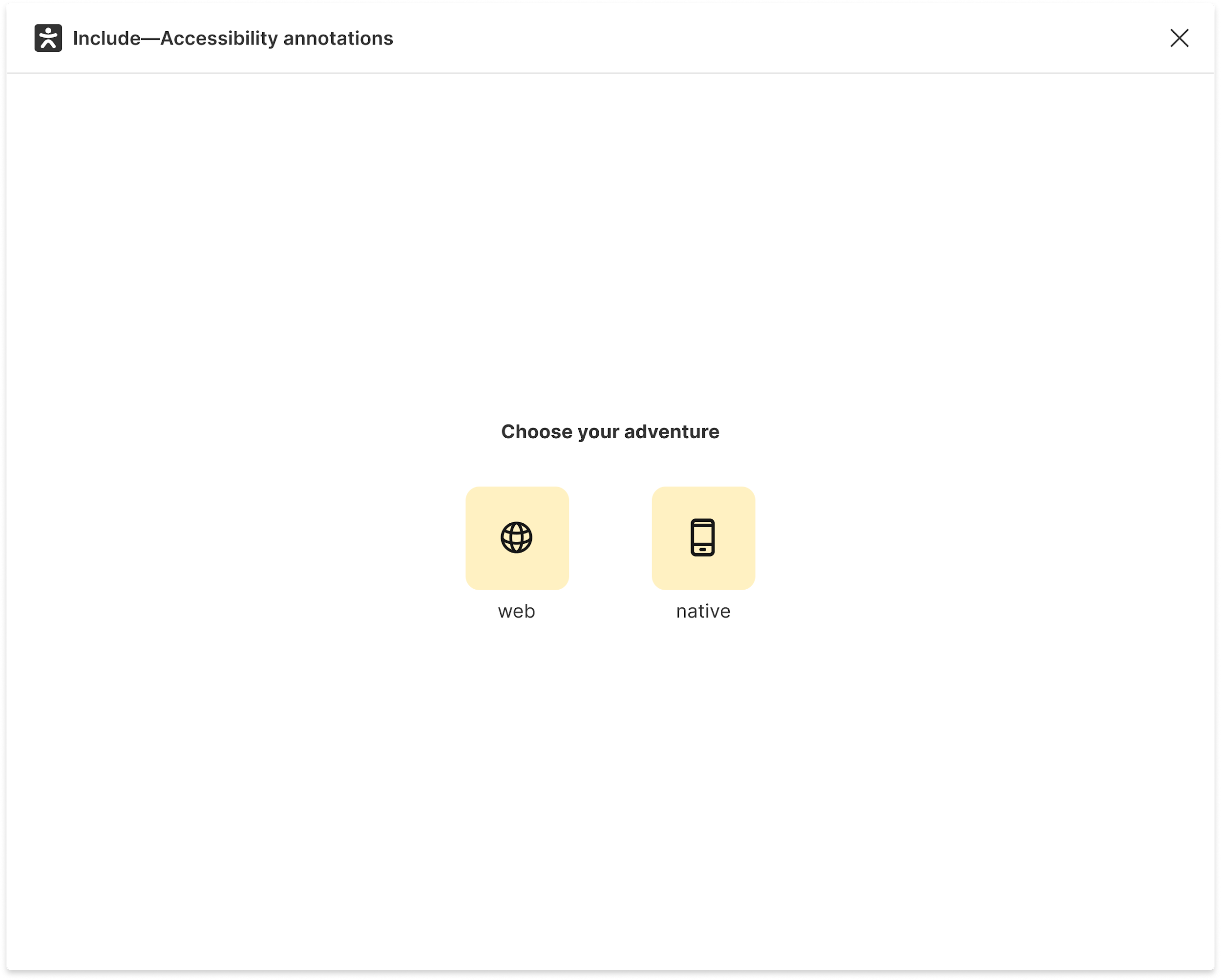 Efficiency:automated scans
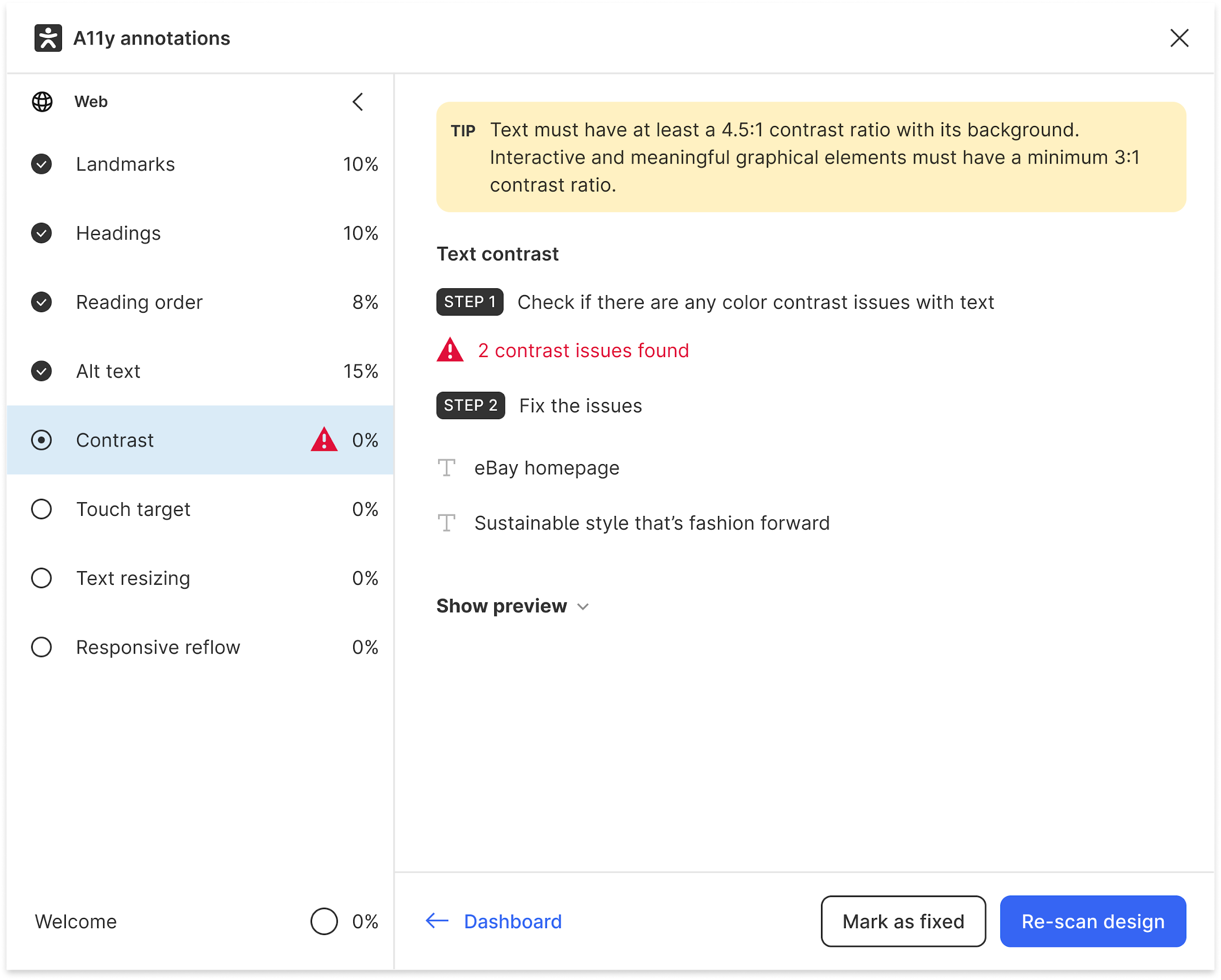 Efficiency:designer’s environment
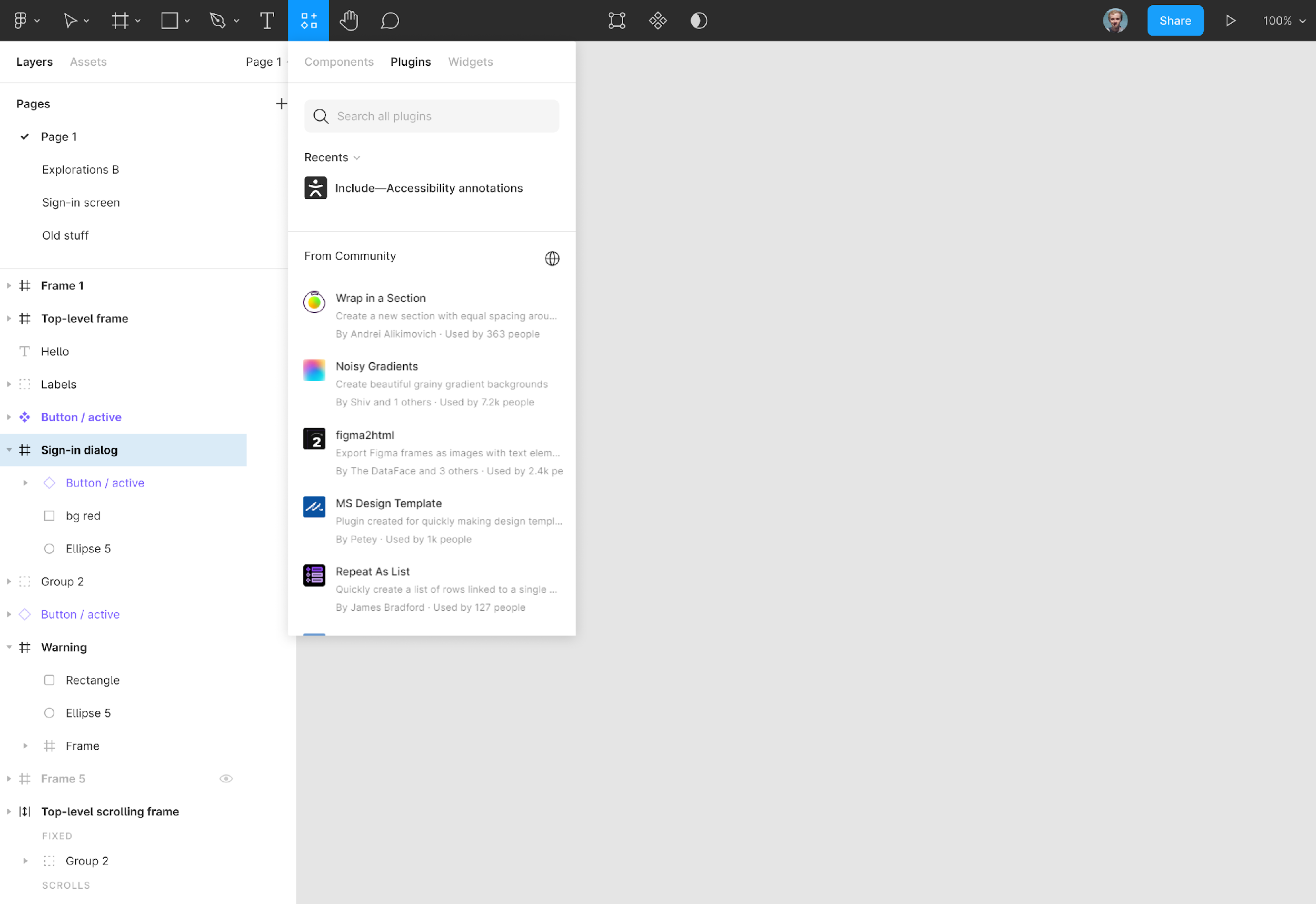 Communicationdevelopers’ view
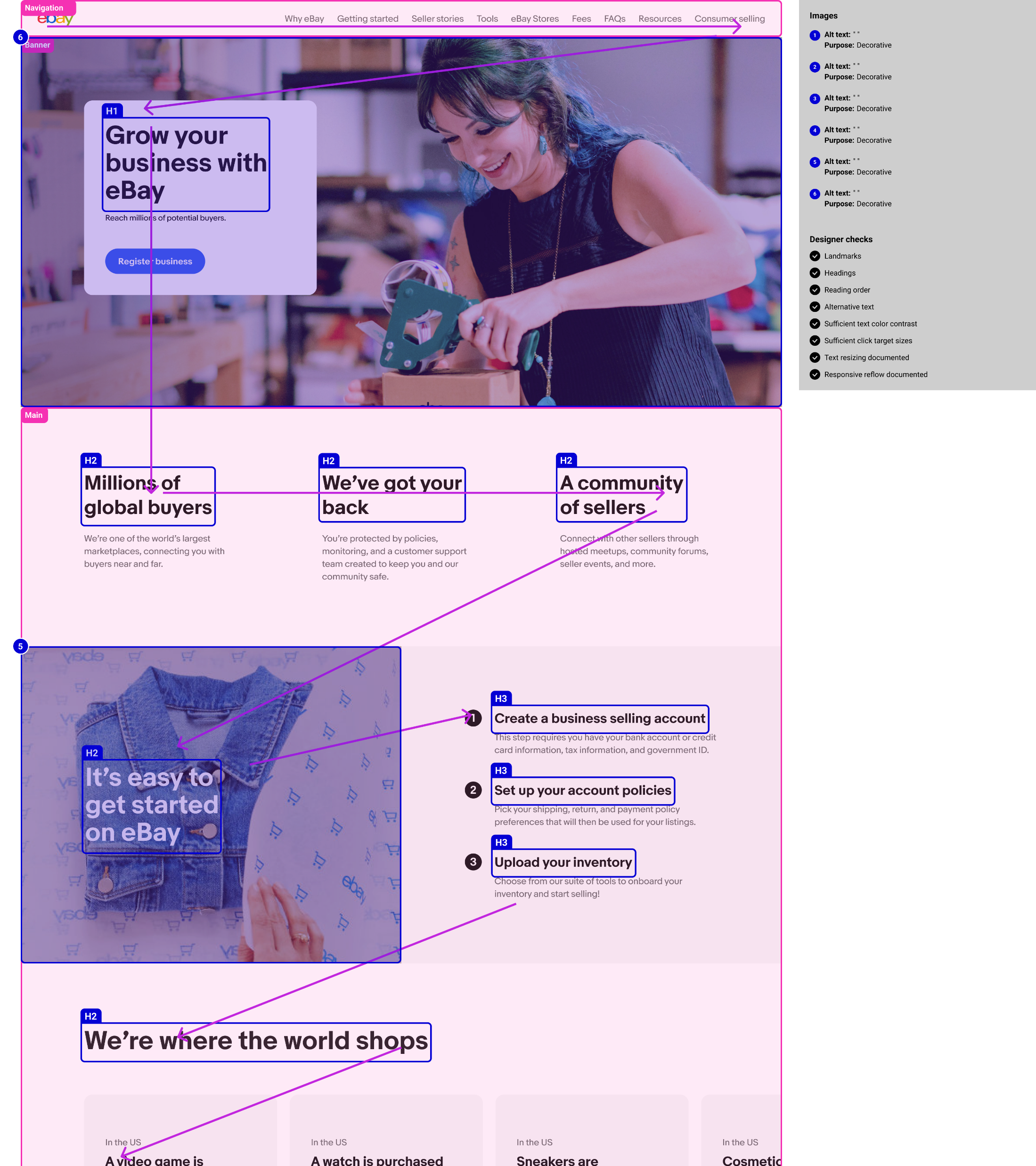 Demo
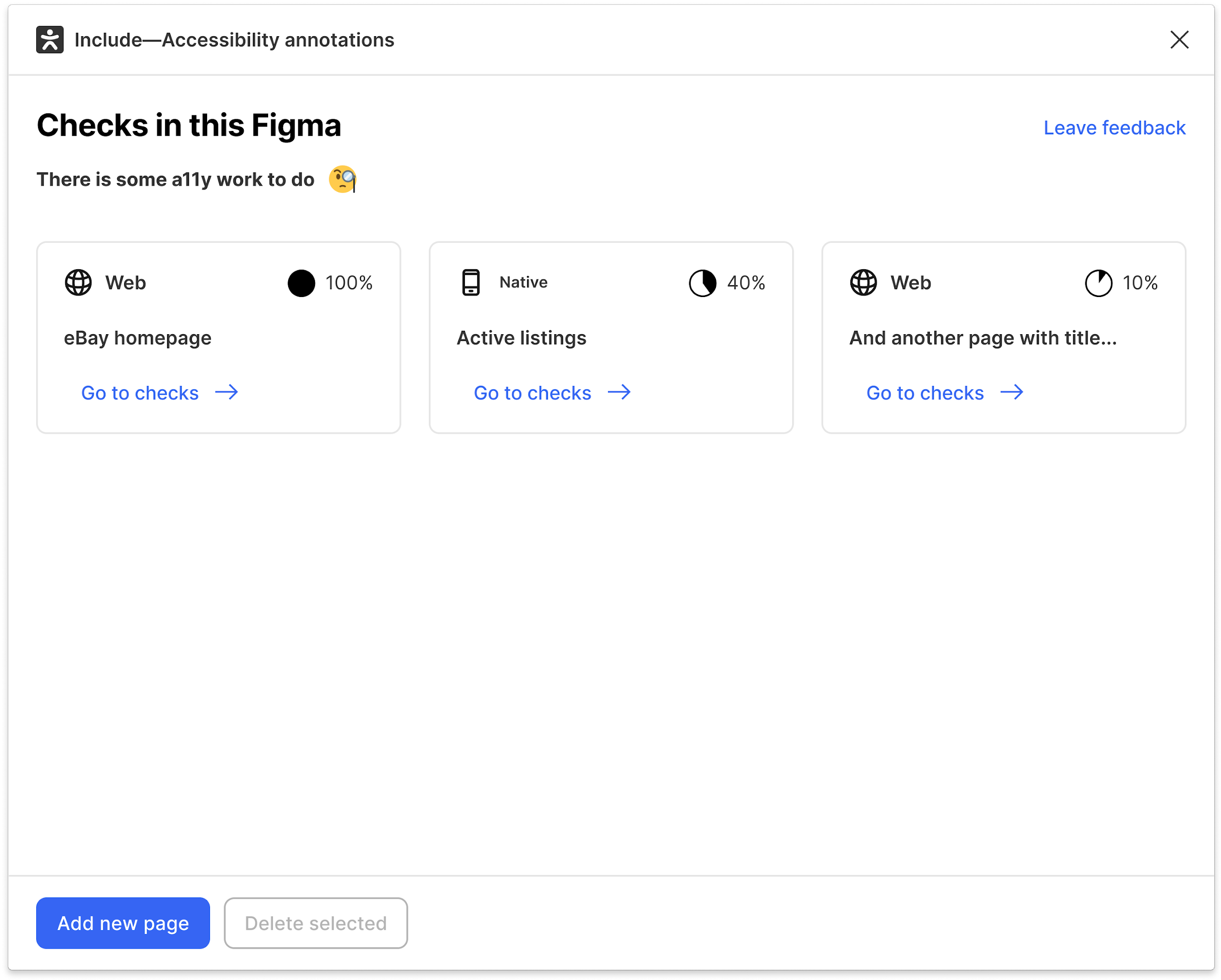 Early reactions
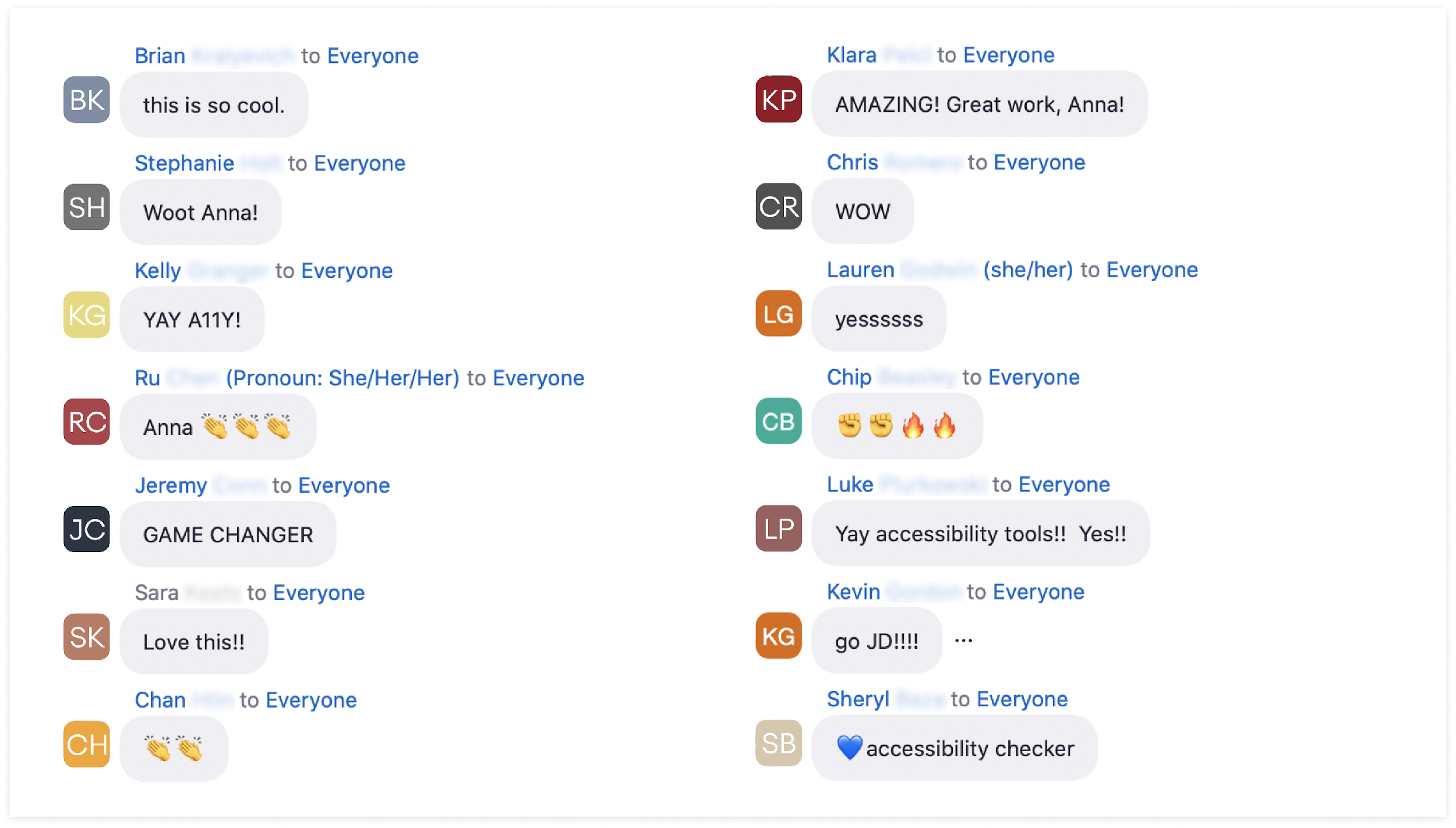 quote
This communication tool [...] is the customers’ lens of how we would want somebody to experience the design.”
Happy customer 3
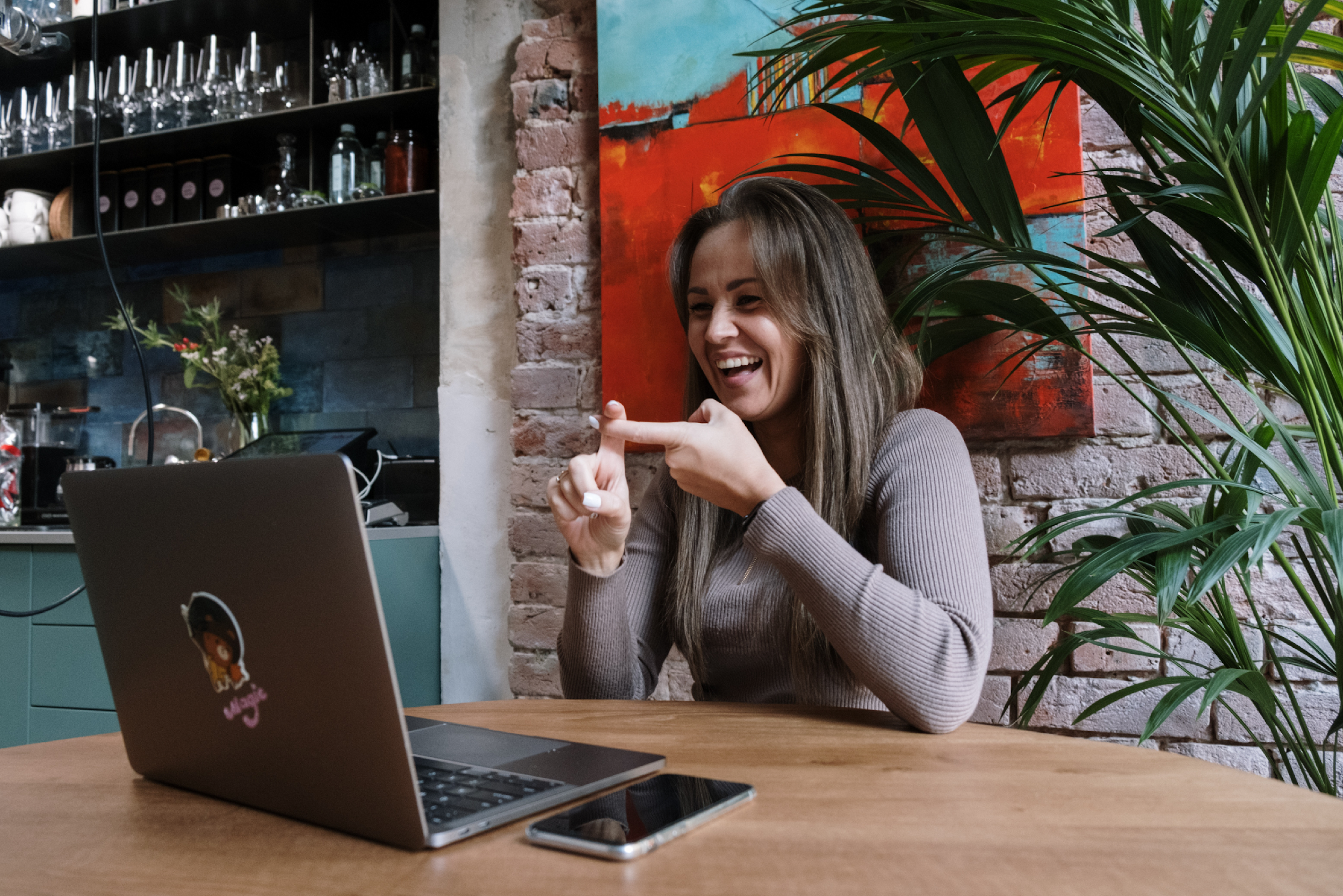 Include—because well-crafted experiencesconsider accessibility from the start.
Thank you
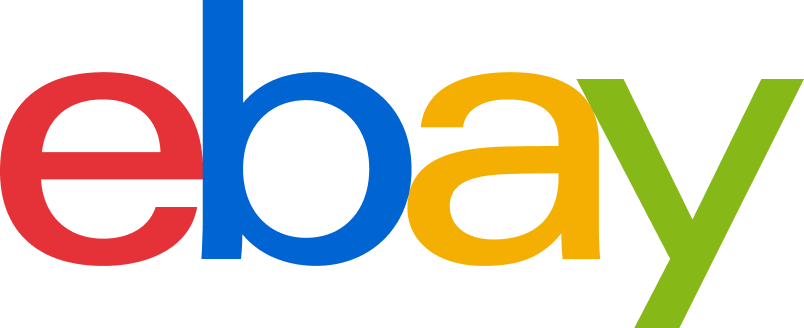 Resources
Accessibility Plugin in Figma
Accessibility Plugin open source